מערכת שידורים לאומית
מניעת אובדן מזון
בריאות ז'-יב'
שם המורה: דורית פנו עיני
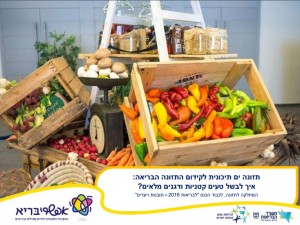 מה נלמד היום
מהו אובדן מזון?
כיצד ניתן להפחית אובדן מזון?
socrative.com/login/student
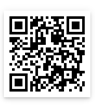 ROOM NAME :FOOD20
[Speaker Notes: יש להוריד מחנות האפליקציות את סלב]
אובדן מזון
אובדן מזון מתייחס אל מזון אשר היה מיועד למאכל אדם ומסיבות שונות התקלקל או בוזבז ולא נאכל על ידי האדם. 


.
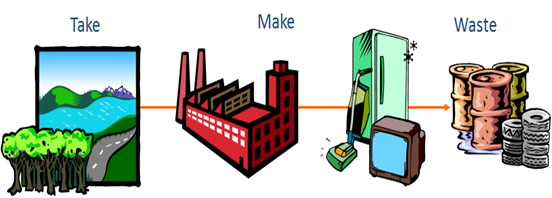 [Speaker Notes: אובדן מזון מתרחש בכל שלבי אספקת המזון, החל משלבי הייצור, האחסון, האריזה והעיבוד, ועד לשלבי הקמעונאות והצריכה. 
היום נכיר את כל שלבי איבוד המזון ונתמקד בהפחתה שלו כצרכנים במשק הביתי שלנו]
שאלת סקר אצל תלמידים בחטיבת זלמן ארן ראשל"צ
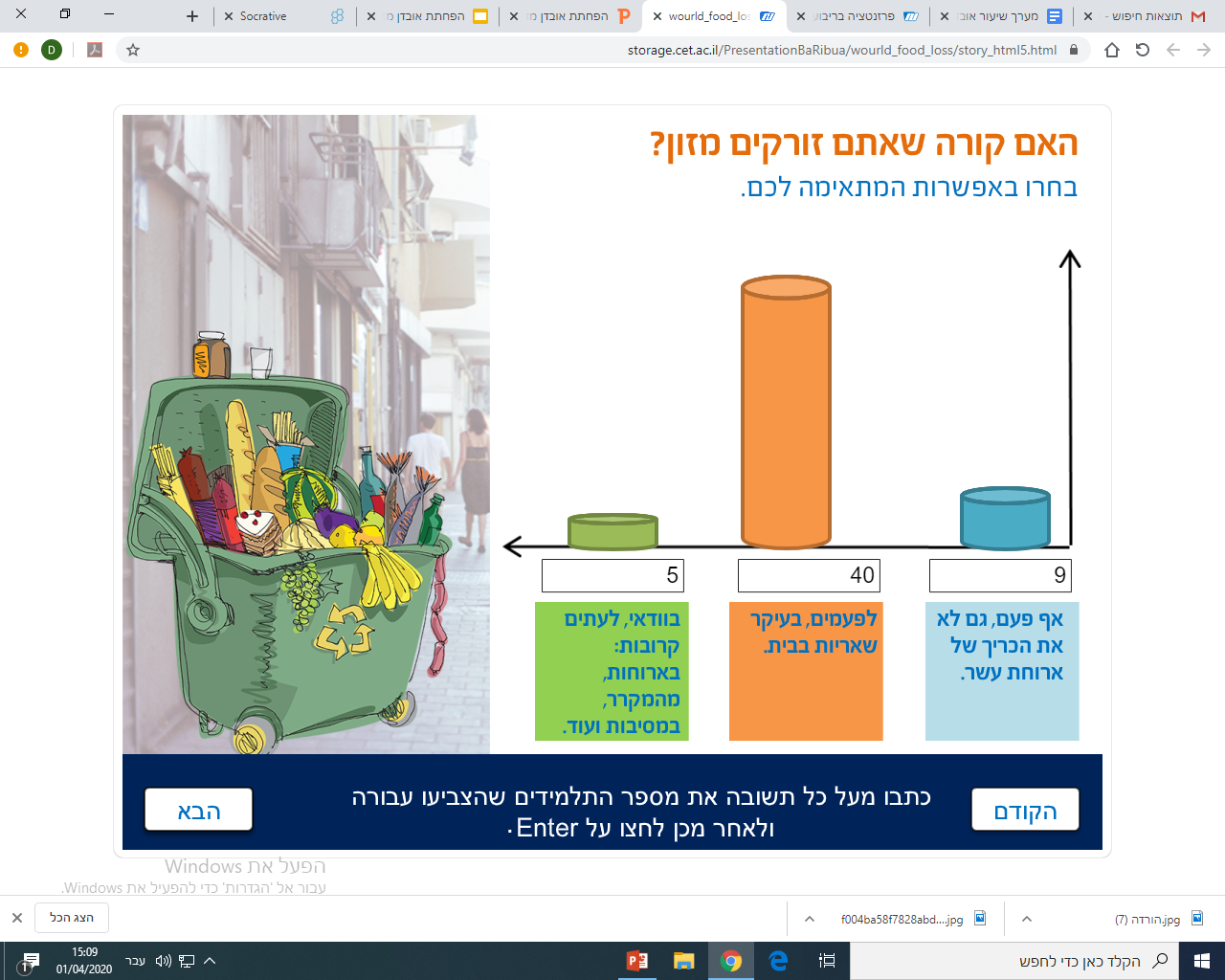 מתוך אובדן מזון בעולם ובישראל מט"ח
דו"ח אובדן מזון והצלת מזון בישראל
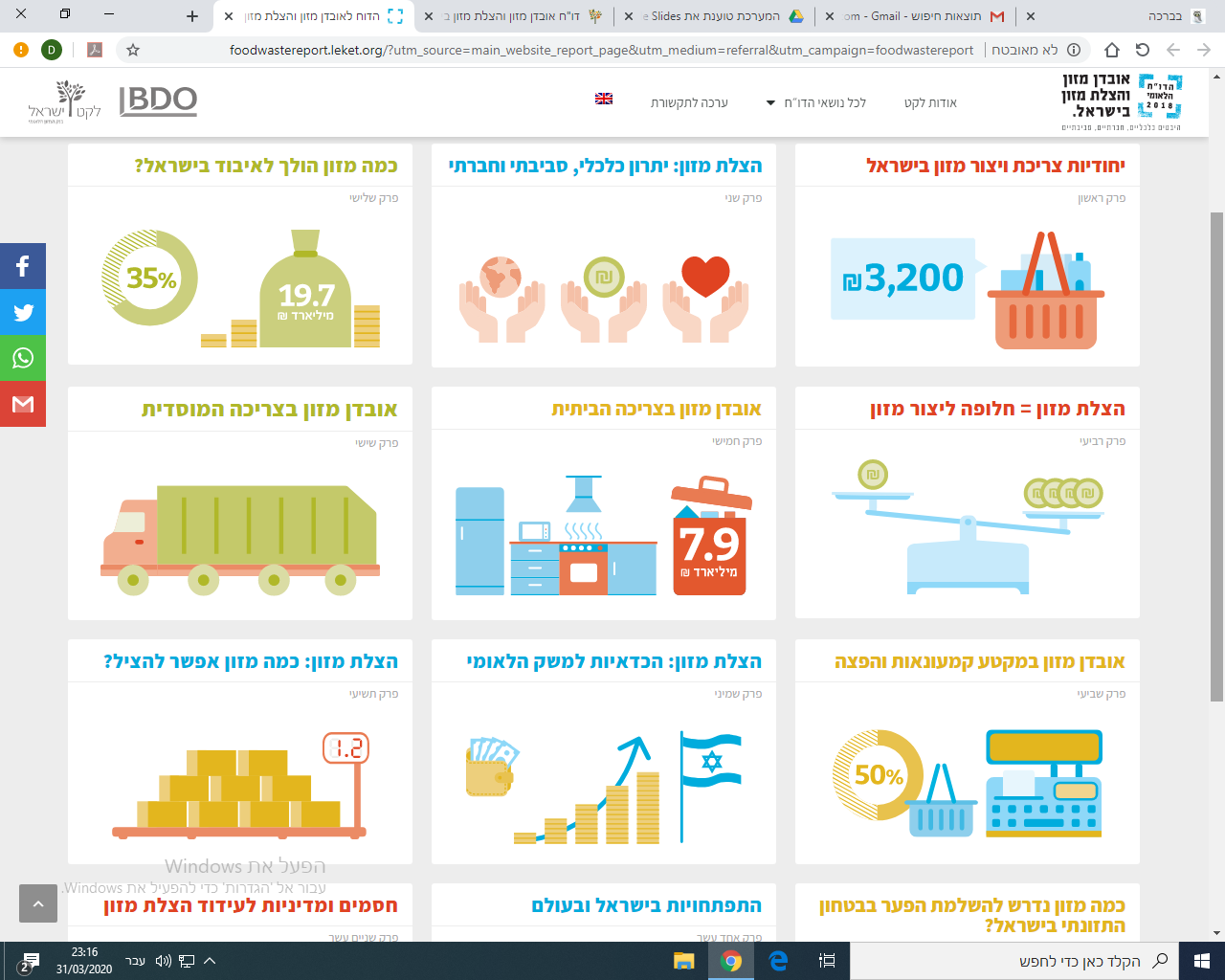 מתוך דוח לקט ישראל 2018
אומדן אובדן מזון בישראל
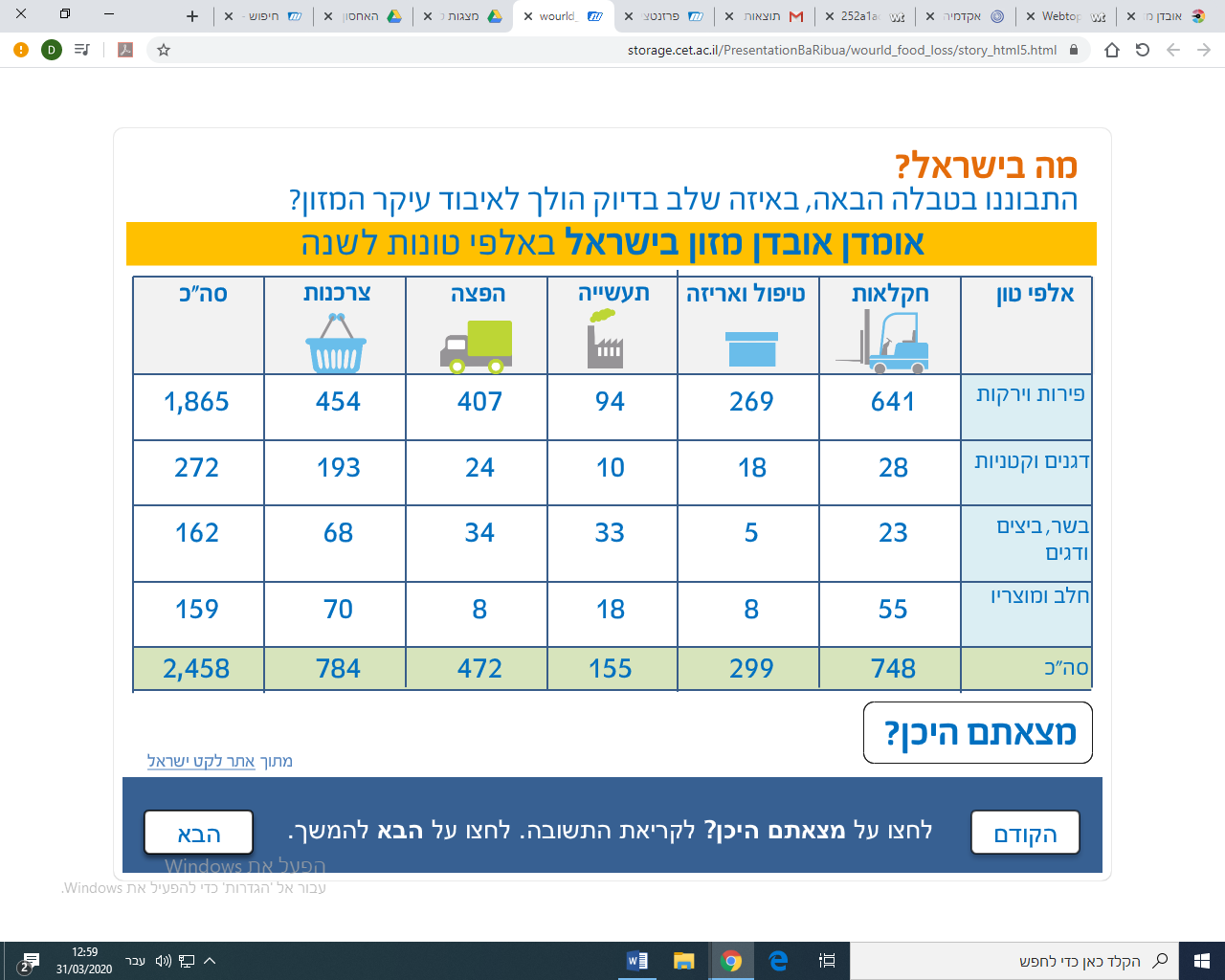 [Speaker Notes: לאחר ההפסקה חזרה לנתונים של ישראל עם דגש על אובדן המזון בשלב הצרכנות הביתית]
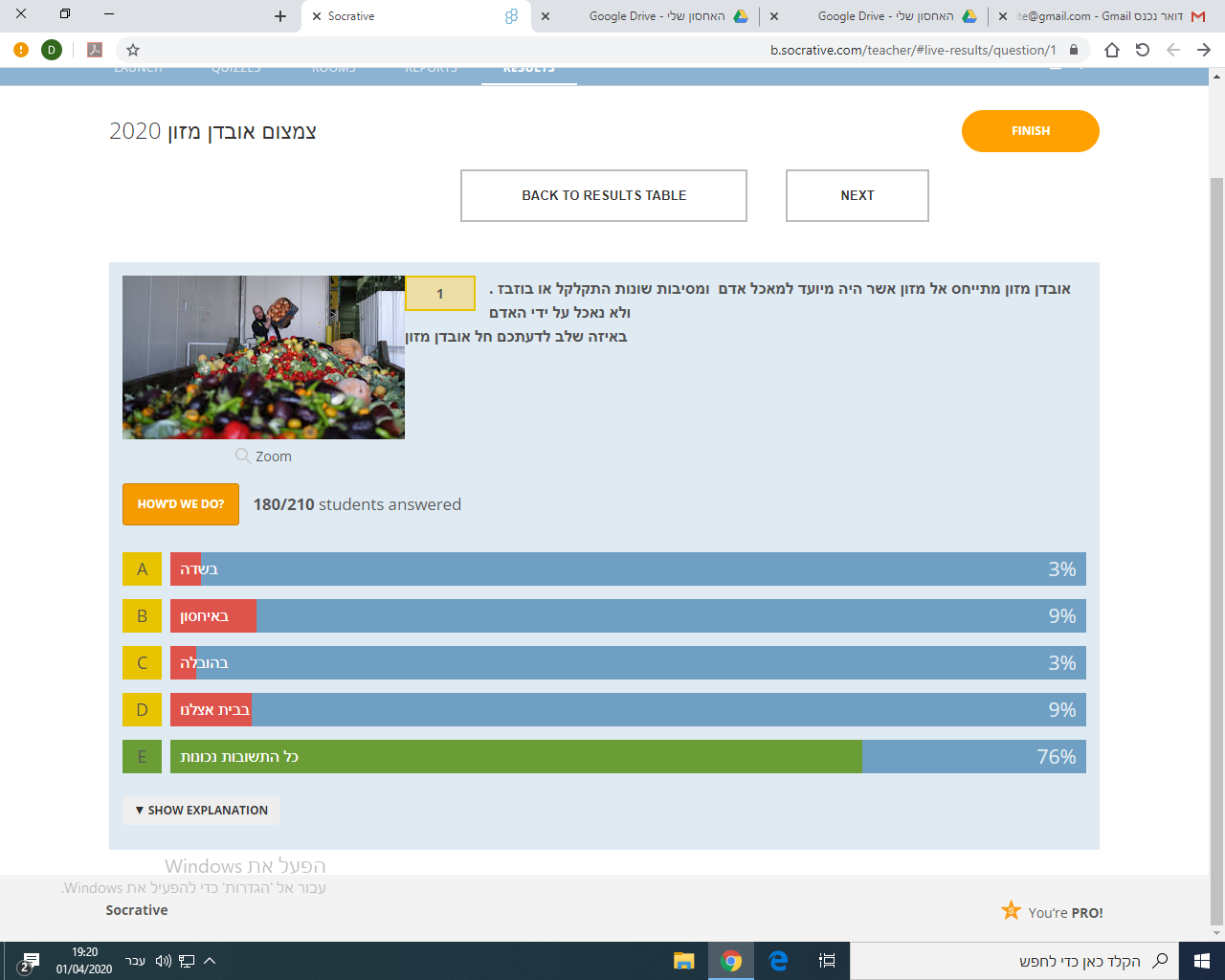 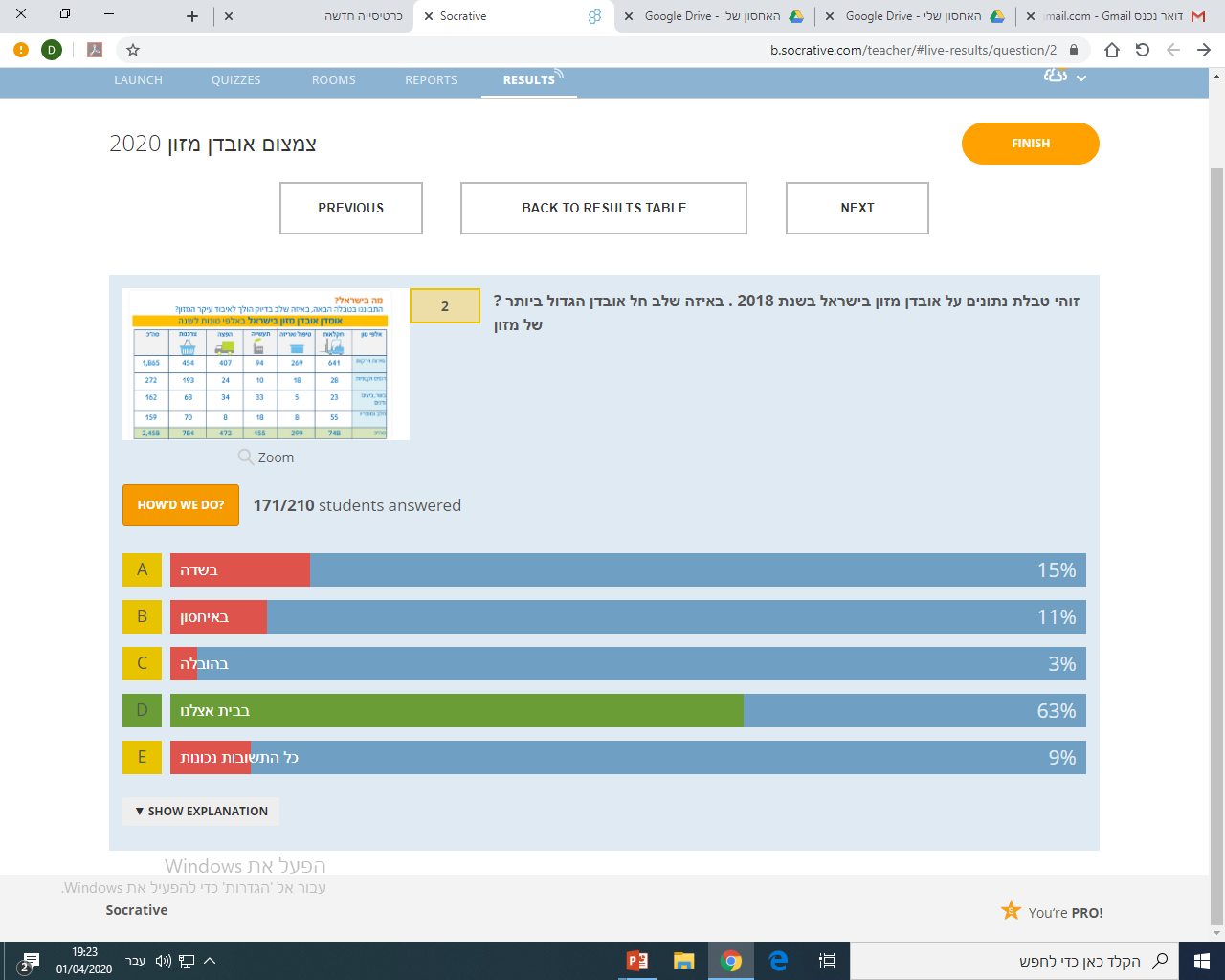 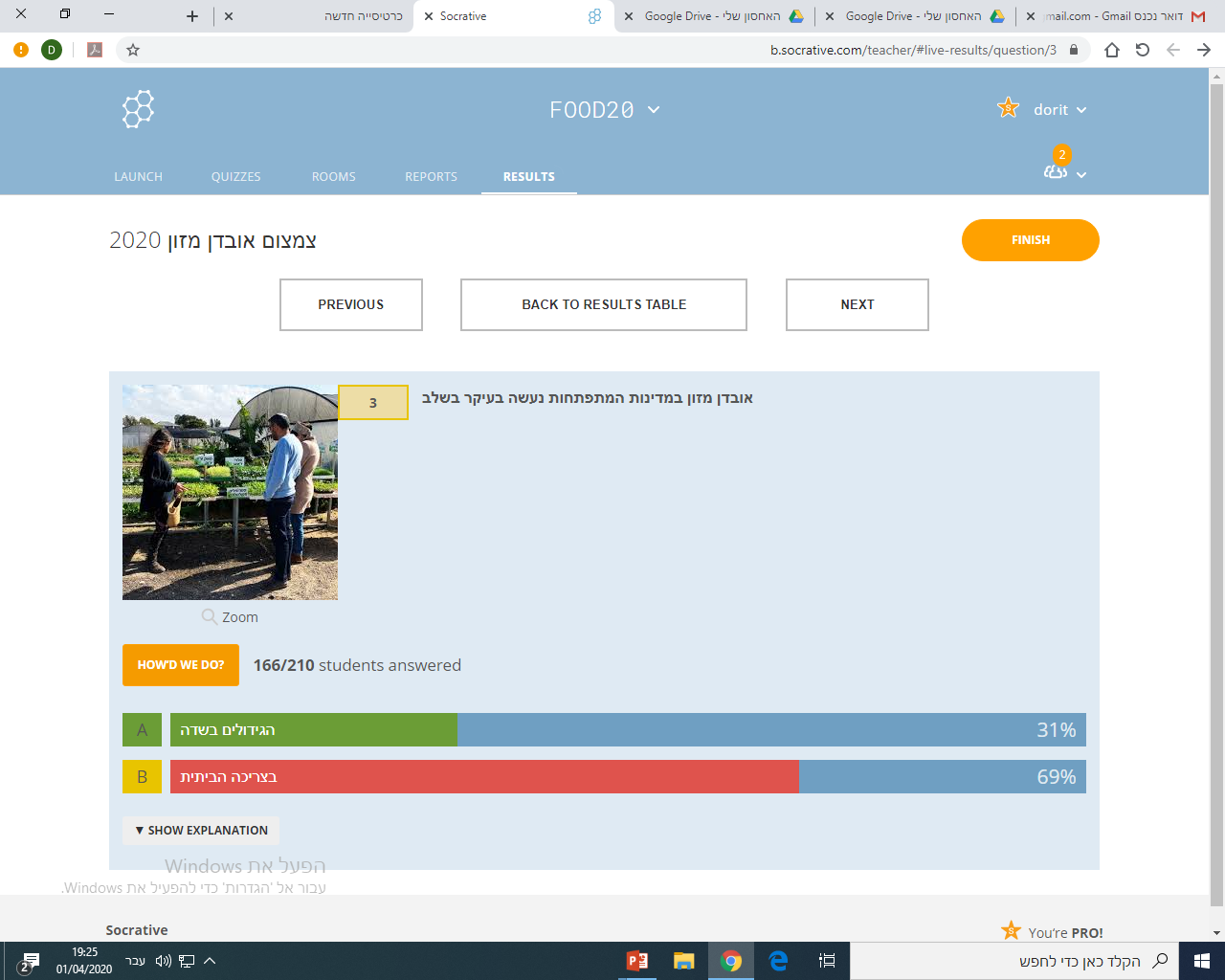 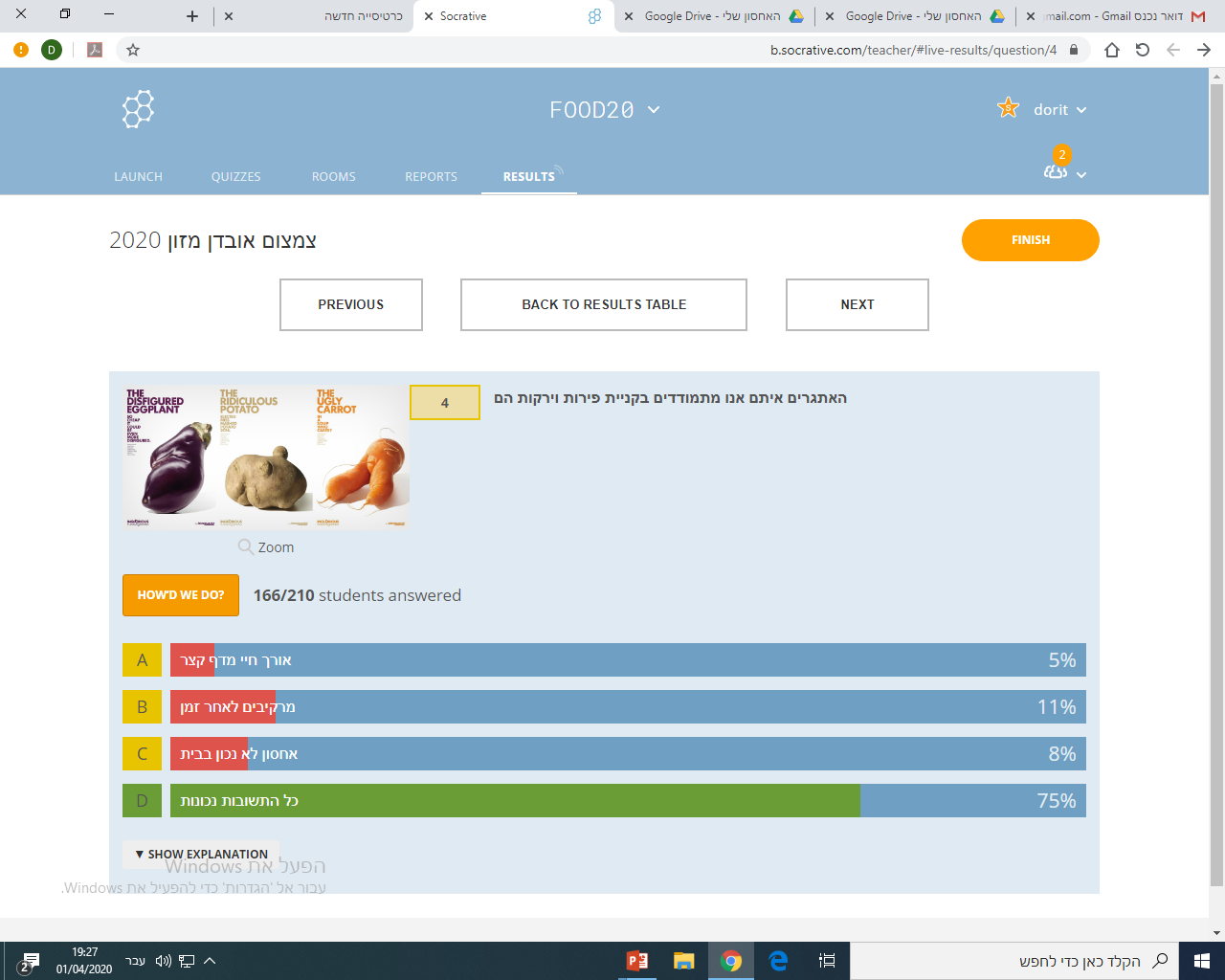 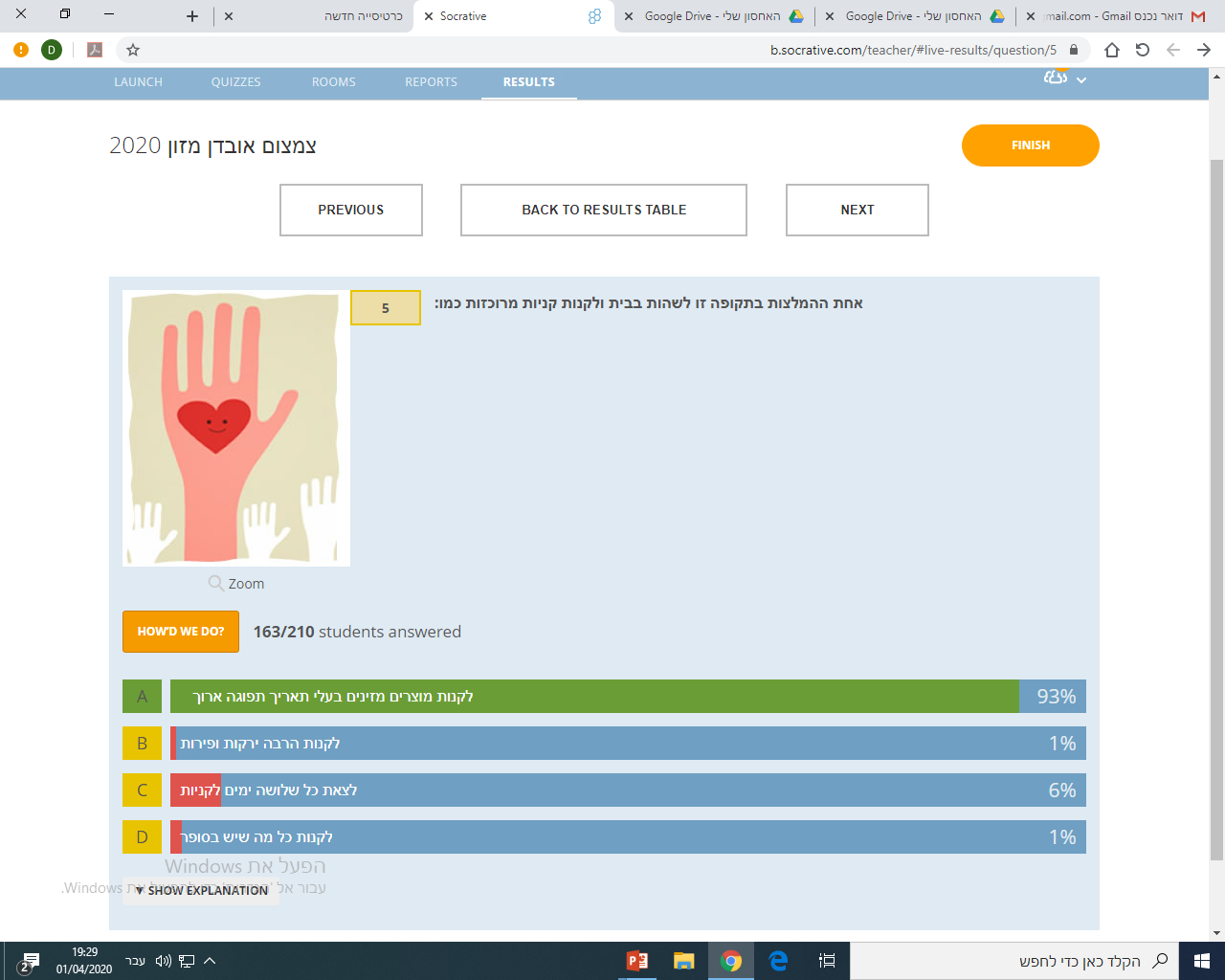 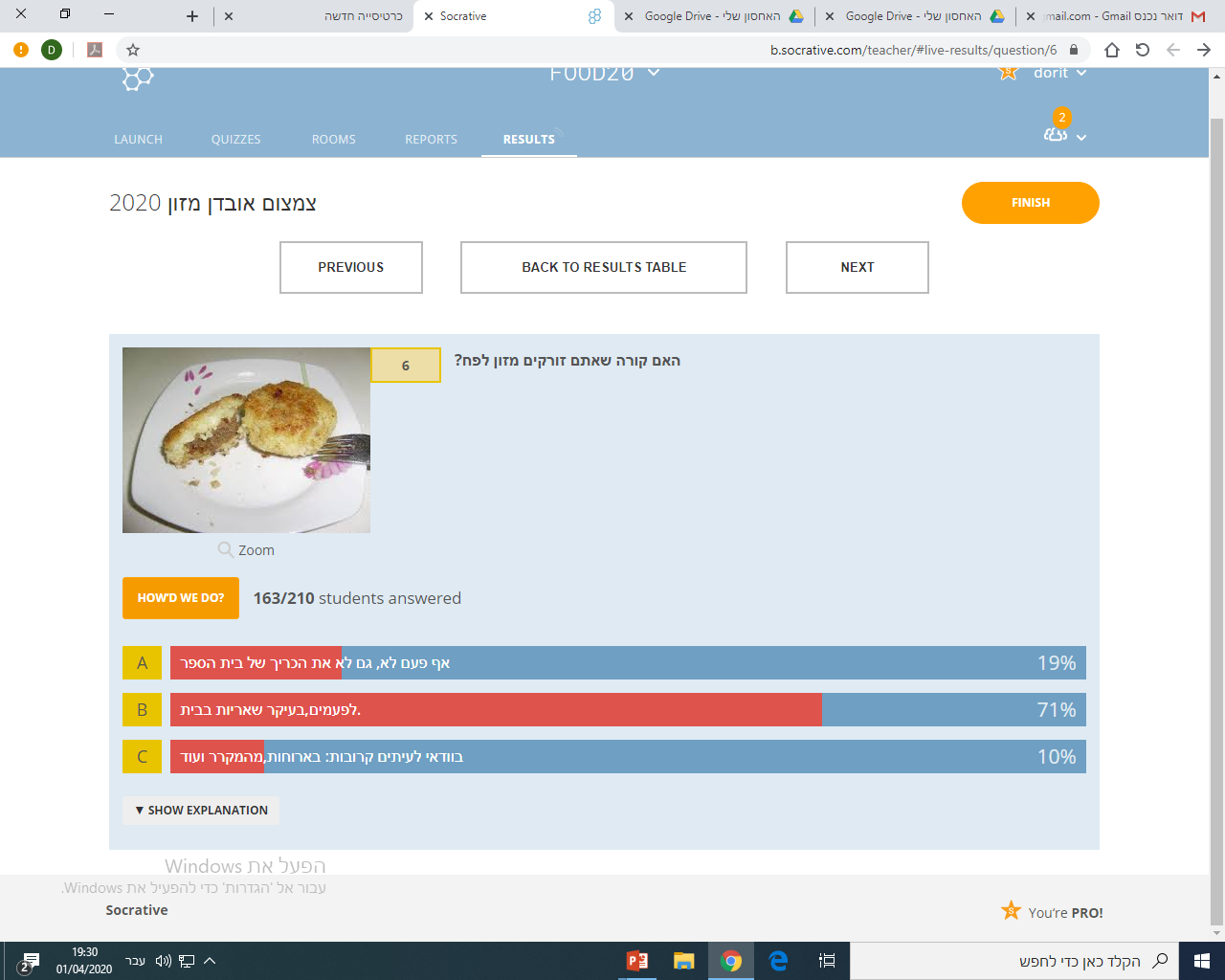 מה אתם מציעים?
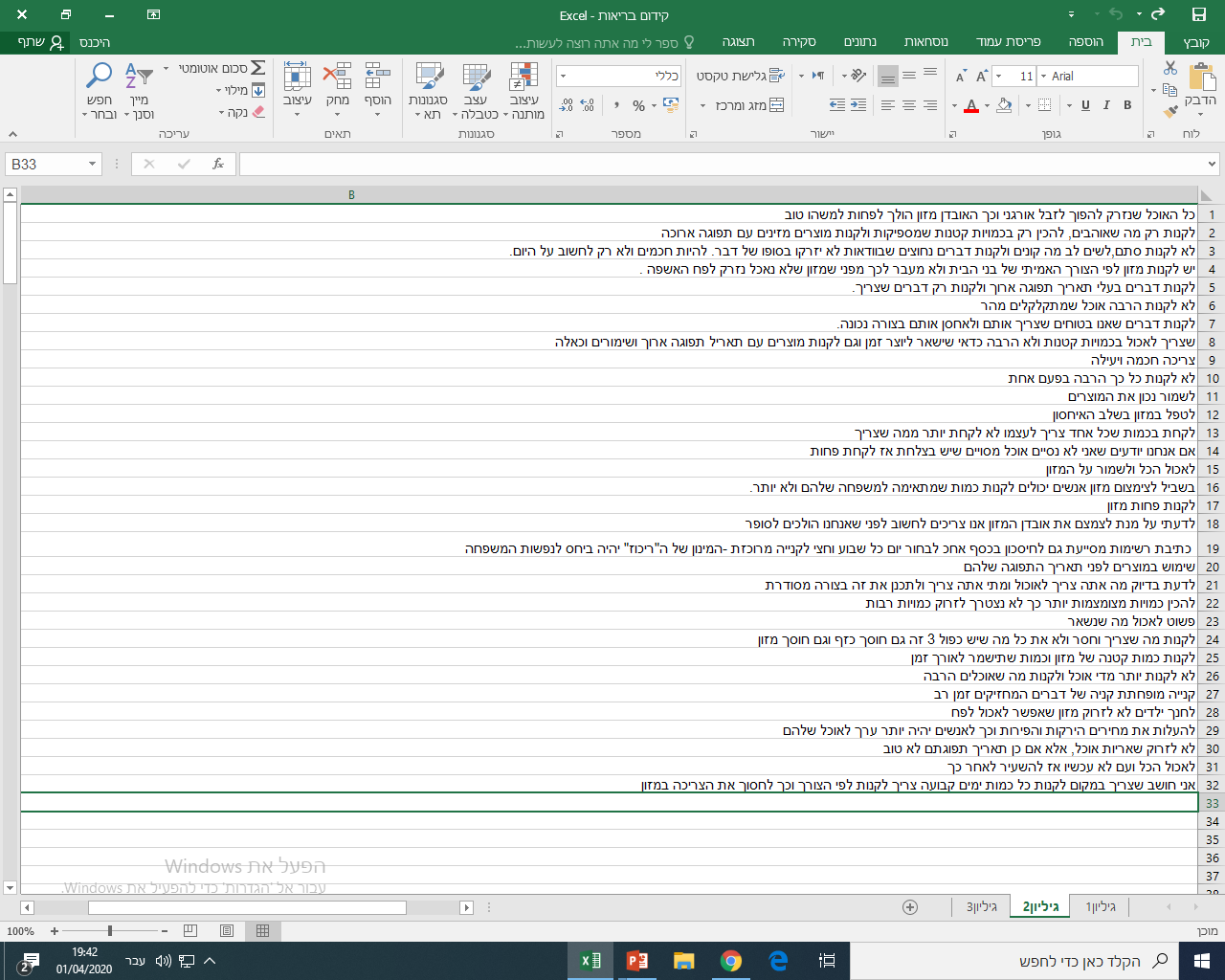 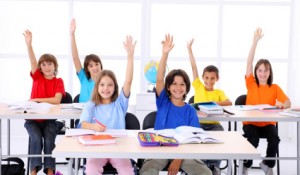 סיבות לאובדן מזון לאורך כל התהליך
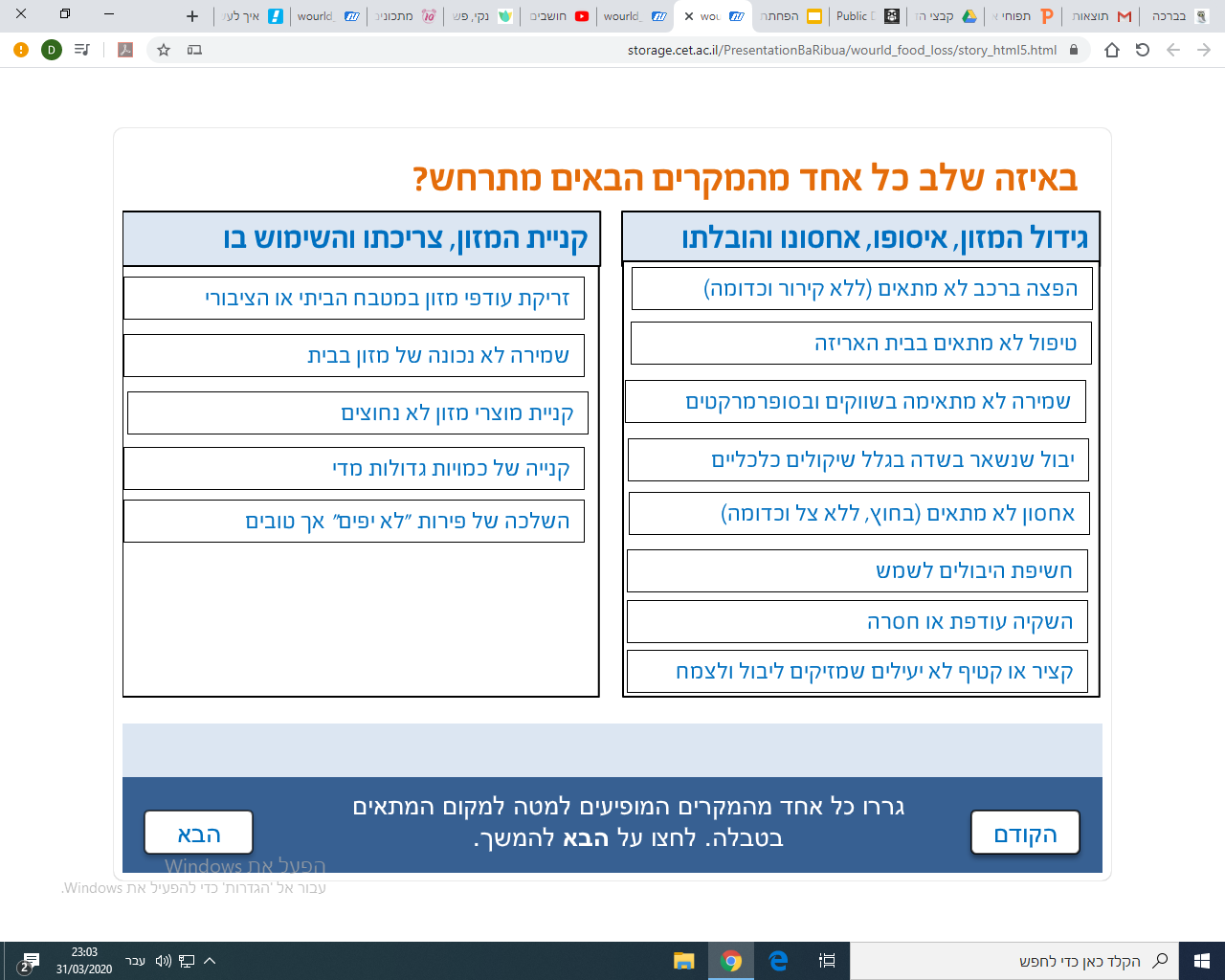 מתוך אובדן מזון בעולם ובישראל מט"ח
[Speaker Notes: קוריאה ב2014 נחשבה כמדינה המאבדת 98% מהמזון אותו צרכה במשק הביתי, לאחר התערבות הממשלה באמצעי אכיפה שונים ירדה כמות אובדן המזון ל5% בלבד ב2019.]
בזמן ההפסקה ניתן ללמוד על הנושא
socrative.com/login/student
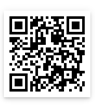 ROOM NAME :FOOD20
[Speaker Notes: יש להוריד מחנות האפליקציות את סלב]
המלצות להפחתת אובדן המזון במשקי הבית בישראל
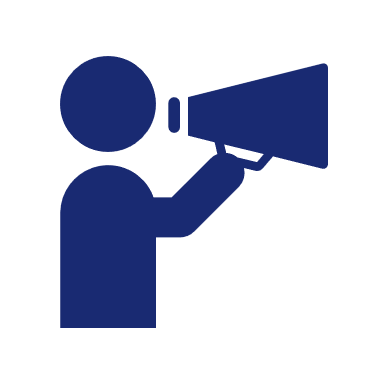 תיכנון קנייה מבוקרת מתאימה מראש
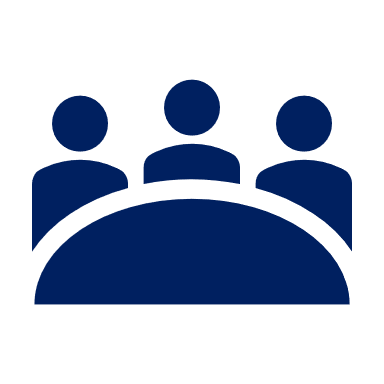 בדיקת תאריכי התפוגה של המוצרים בזמן הקניה
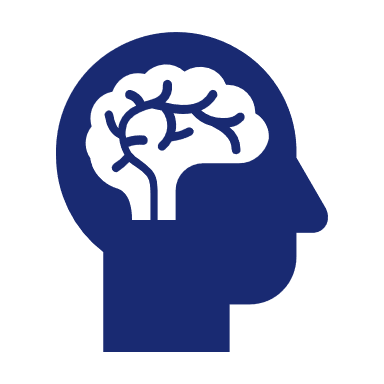 אחסון נכון של פירות וירקות
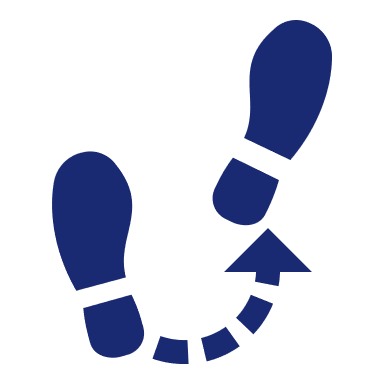 עידוד המשפחה לאכול  פירות וירקות
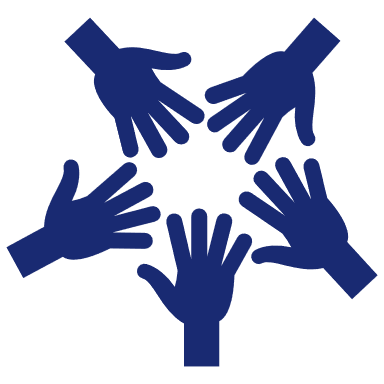 אין לזרוק פירות וירקות "לא יפים"
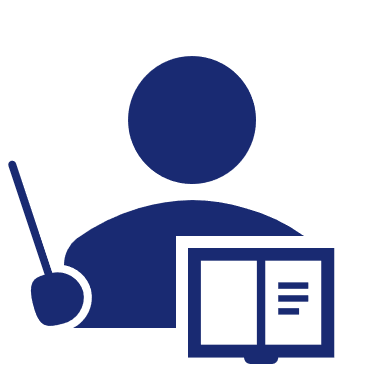 בישול מבוקר והגשה נכונה
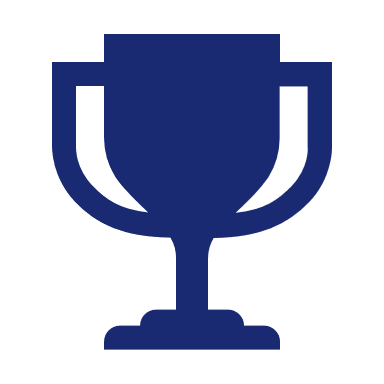 למידה ושימוש נכון בשאריות מזון
[Speaker Notes: ישראל לצערי נחשבת כמדינה מובילה במדינות המערביות באובדן מזון  ודווקא בזמן בו נידרש שיקול דעת מחושב נלמד כיצד אנחנו יכולים להפחית את אובדן המזון במשק הביתי.]
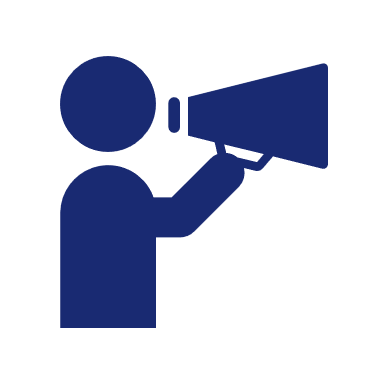 תיכנון קנייה מבוקרת מתאימה מראש
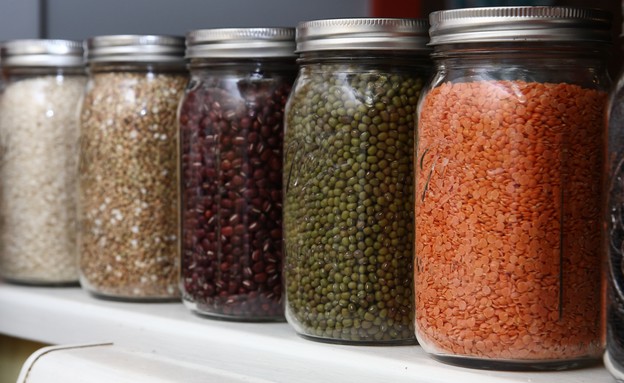 [Speaker Notes: יש להתחשב במס' בני הבית שיהיו נוכחים באותו שבוע ילד שיצא לטיול, שירות צבאי, אכילה מחוץ לבית. יש להתחשב בנתונים ולהיערך בהתאם על מנת שמזון לא יושלך לפח. אנו חיים בחברת שפע מה שנותן את ההרגשה שניתן לקנות יותר הכי הרבה נזרוק.]
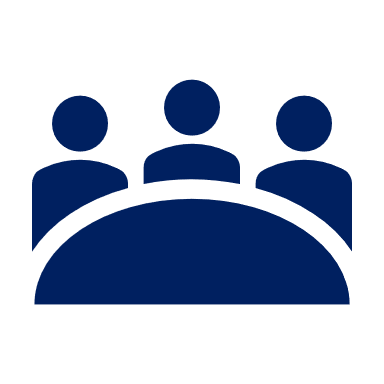 בדיקה קפדנית של  תאריכי תפוגה במוצרים
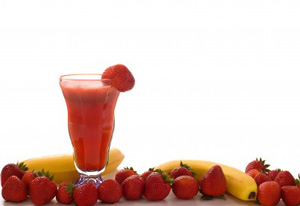 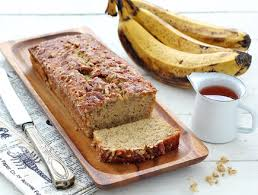 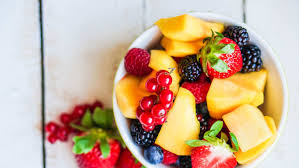 [Speaker Notes: גם כאן יש לבדוק האם תאריכי התפוגה מתאימים לנו כמשפחה? לעיתים אנו מוצאים פריטים בבית שעל פי התאריך פג התוקף.אך אם המוצרים היו בהקפאה? או שנסמוך על החושים שלנו ולא להשליכם לפח]
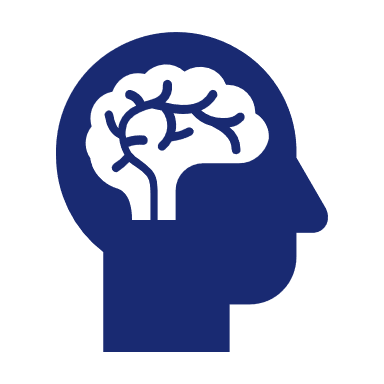 אחסון נכון של פירות וירקות
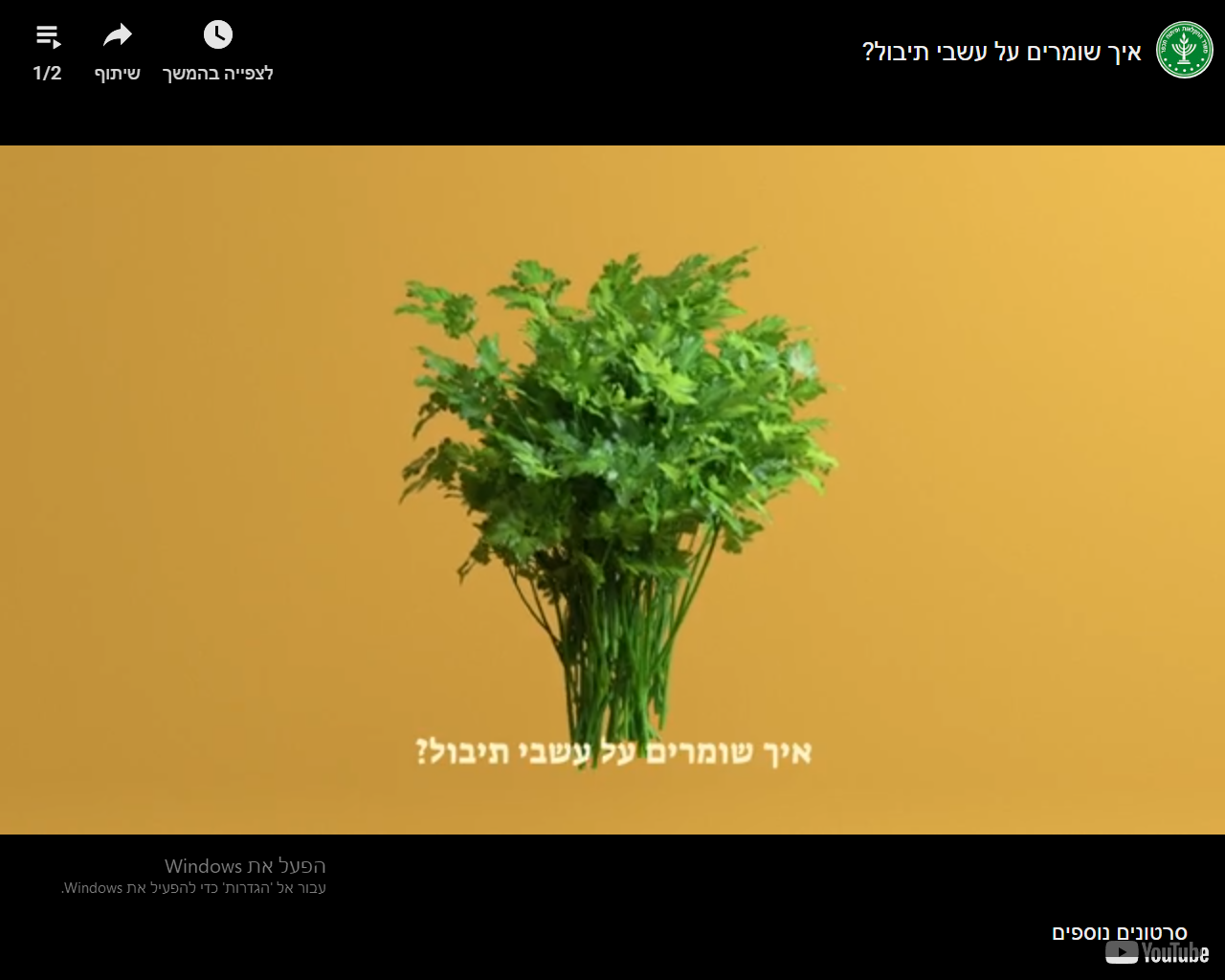 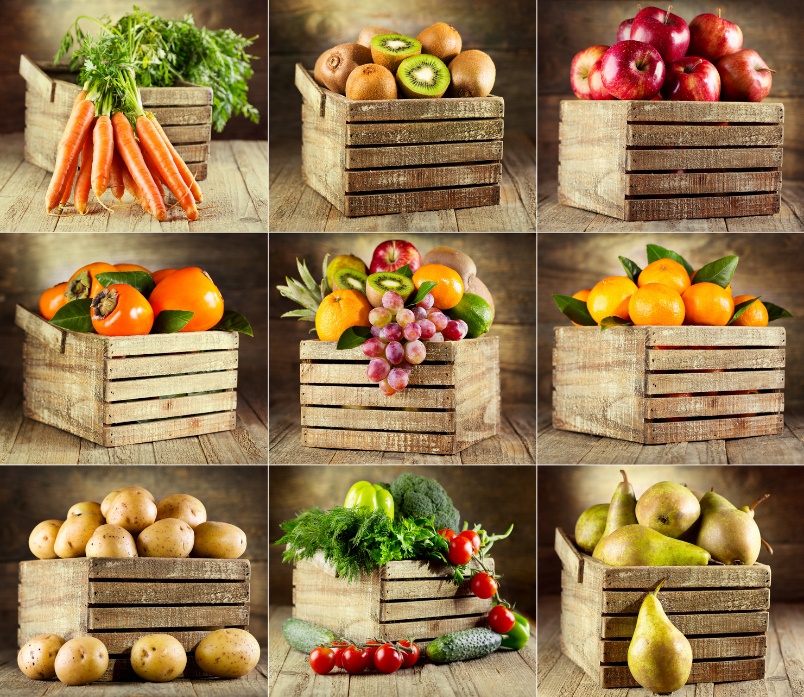 https://keepthemfresh.com/
מתוך אתר משרד החקלאות
[Speaker Notes: פירות וירקות הינם מוצרים בעלי חיי מדף קצרים יש להתחשב בכך ולא לקנות לתקופה ארוכה
לכל פרי וירק יש המלצת איחסון יש להכירם ולאחסנם בהתאם.לכן יש גם לעודד בני משפחה לאכול פירות וירקות בריא מאוד אך עם תאריך תפוגה קצר. פירות רגישים כמו תותים,גויאבה ניתן לחתוף ולהקפיא למילשייק יוגורט. בננות בשלות ניתן לאפות איתן עוגה בריאה ללא סוכר. לא זורקים פירות וירקות!]
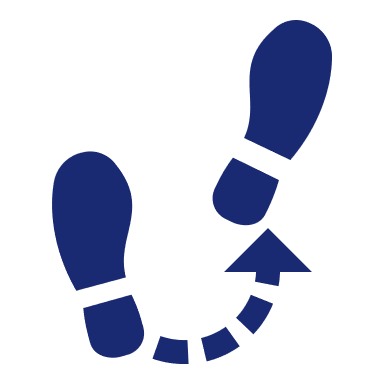 עידוד בני המשפחה לאכול יותר פירות וירקות
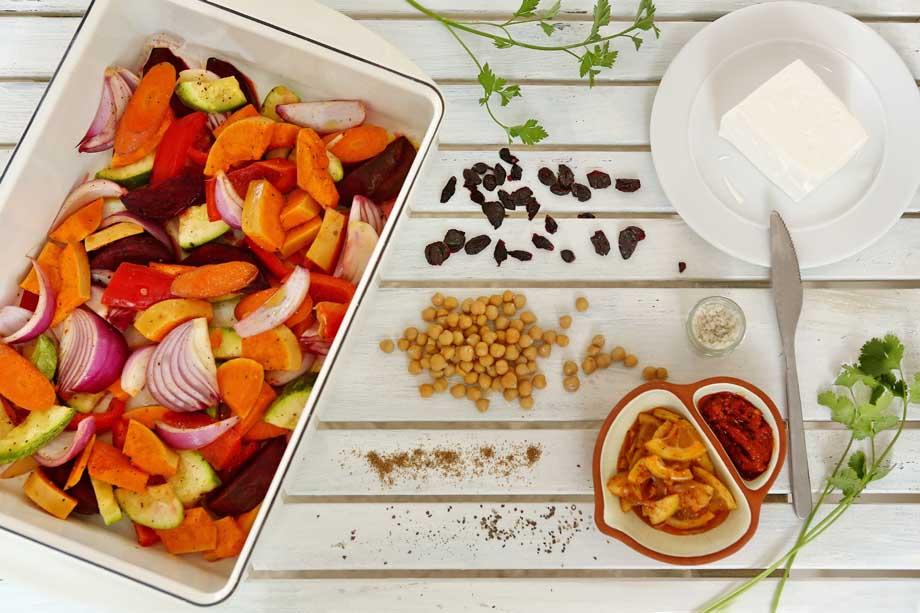 מתוך אתר אפשרי בריא
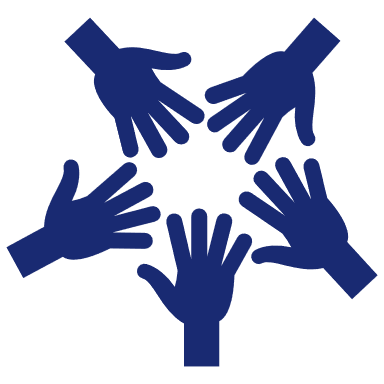 לאכול גם פירות וירקות מעוותים או פגומים
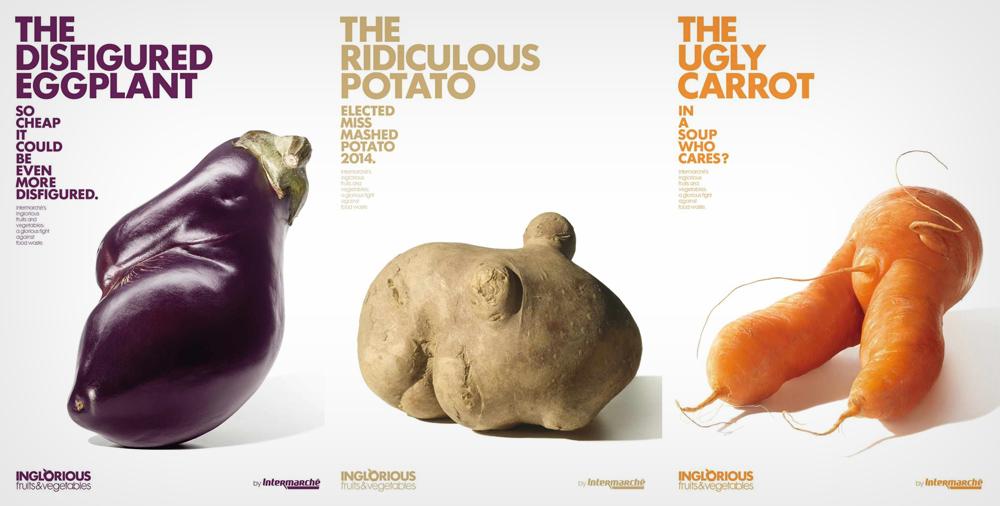 [Speaker Notes: הכרזה הזו מ2015 בתחרות הכרזות שנערכה בפריז הקוראת לא לזרוק פירוק וירקות לא יפים הביאה לטרנד של משפחות לקנות פירות וירקות פחות יפים.]
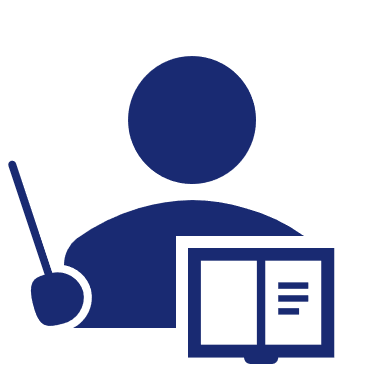 בישול מבוקר והגשה נכונה
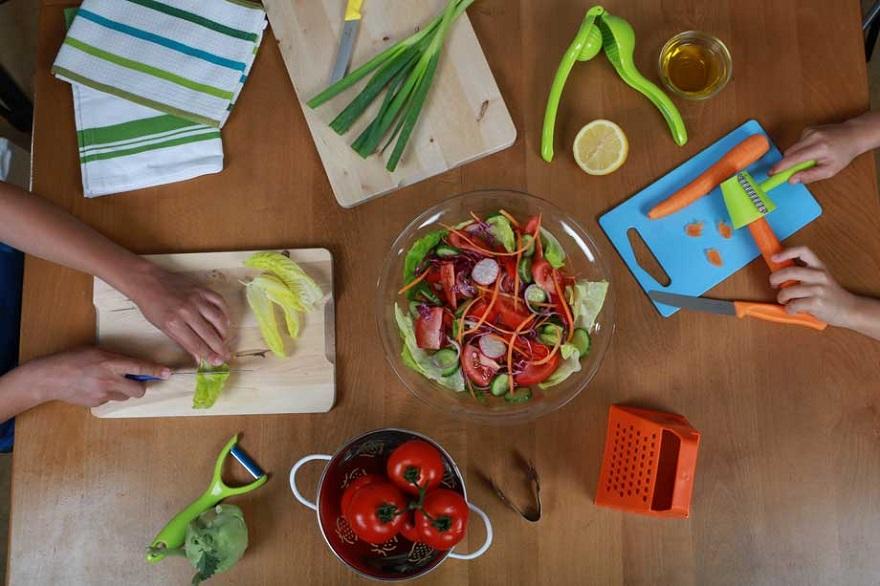 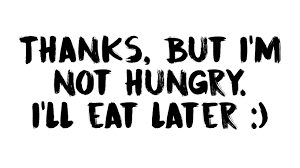 מתוך אתר אפשרי בריא
[Speaker Notes: צמצום כמות המזון המוגשת בארוחה,רוצים עוד יקחו. וכן להשאיר צלחת ריקה יש כרגע טרנד נוראי בעיני על מנת לשמור על הגיזרה יש להעמיס צלחת ולאכול חצי ממנה והחצי יאכל הפח….למה? אל תשחית, לא לזרוק!]
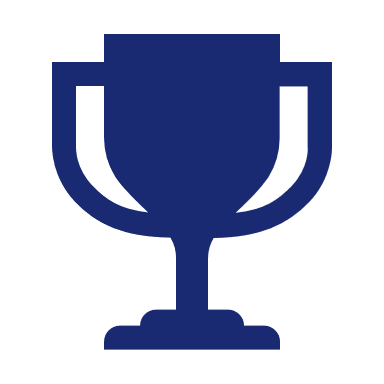 למידת בישול של שאריות מזון
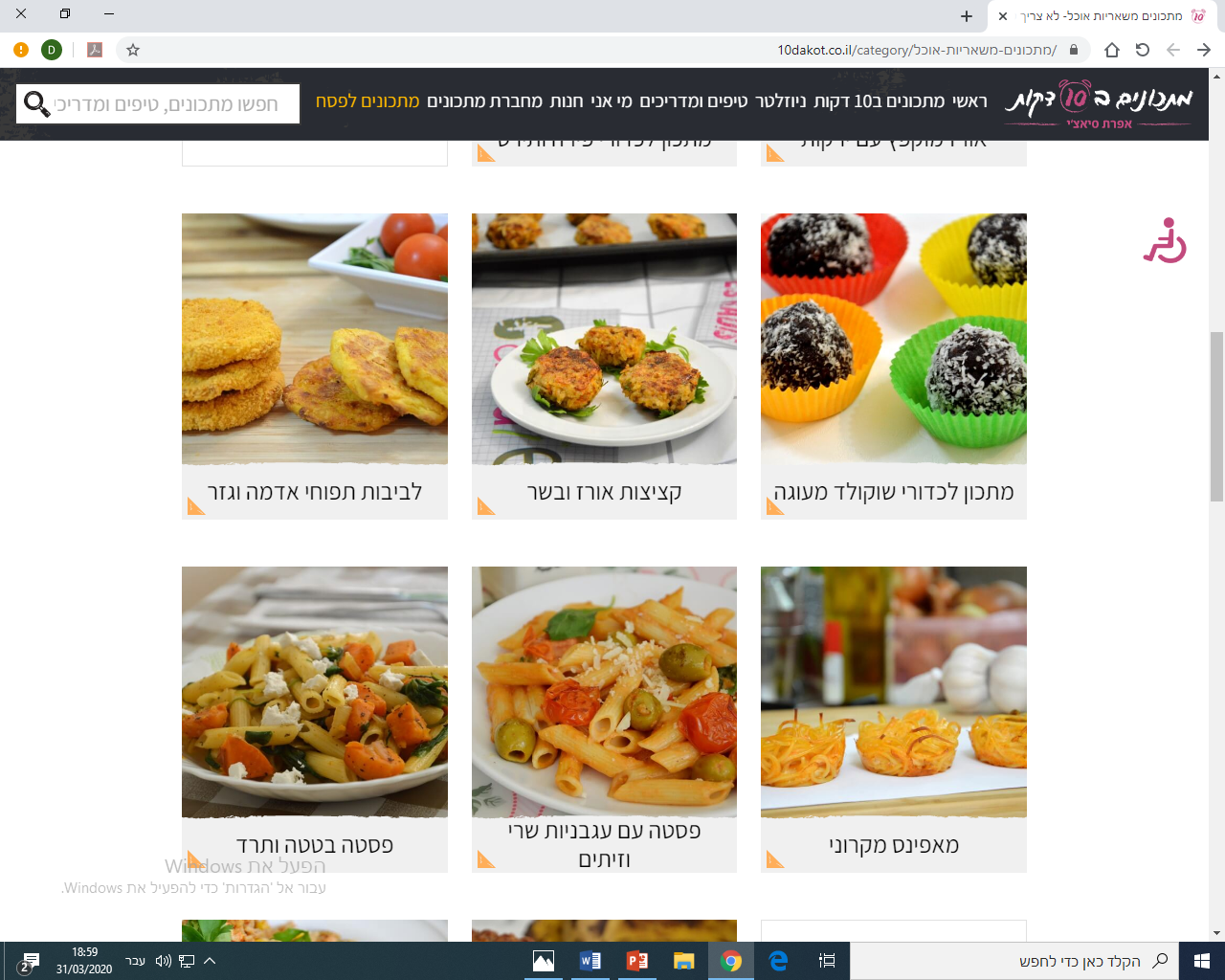 מתוך אתר מתכונים משאריות אוכל
[Speaker Notes: מיומנות הניתנת ללמידה הייתה קיימת אצל הסבתות שלנו ונעלמה עם הזמן כשהשפע הגיע כדאי לחזור למתכונים שיש האומרים שהם אפילו טעימים יותר.]
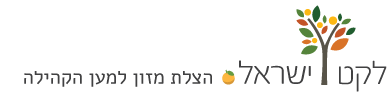 [Speaker Notes: ישנם הרבה אירגונים העוסקים בהפחתת איבוד מזון הגדול שבהם הינו לקט מזון המחפש מתנדבים מדי שנה והנה סירטון קצר המסביר את פעילותו בשטח]
לסיכום:
המלצות להפחתת אובדן המזון במשקי הבית בישראל
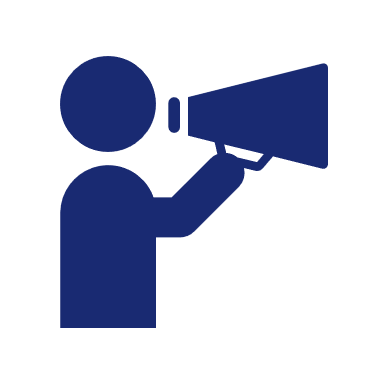 תיכנון קנייה מבוקרת מתאימה מראש
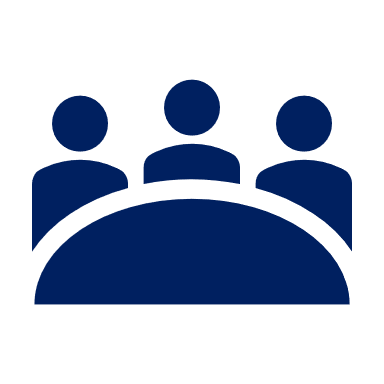 בדיקת תאריכי התפוגה של המוצרים בזמן הקניה
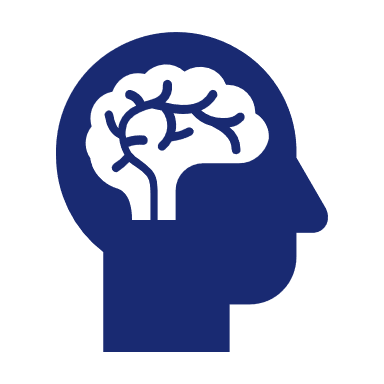 אחסון נכון של פירות וירקות
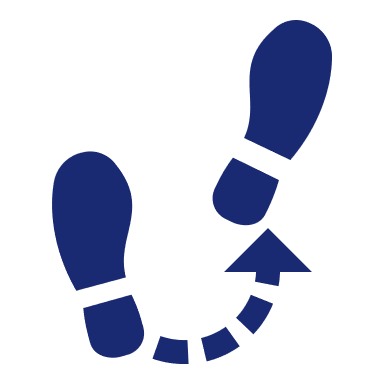 עידוד המשפחה לאכול  פירות וירקות
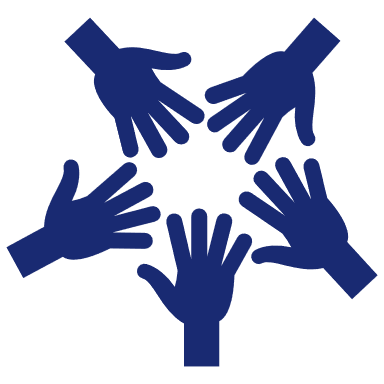 אין לזרוק פירות וירקות "לא יפים"
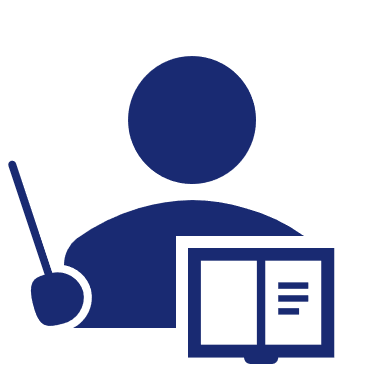 בישול מבוקר והגשה נכונה
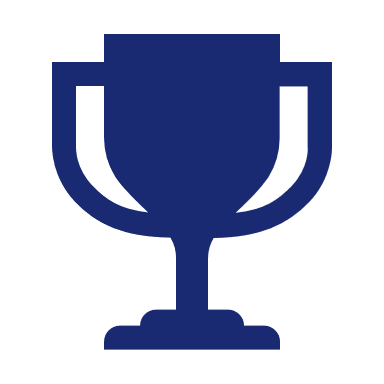 למידה ושימוש נכון בשאריות מזון
[Speaker Notes: ישראל לצערי נחשבת כמדינה מובילה במדינות המערביות באובדן מזון  ודווקא בזמן בו נידרש שיקול דעת מחושב נלמד כיצד אנחנו יכולים להפחית את אובדן המזון במשק הביתי.]
ואם בכל זאת גדלו מס' ניצנים על התפוח האדמה….
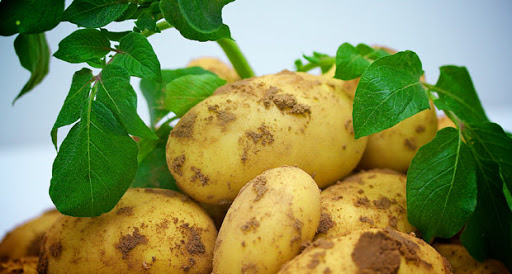 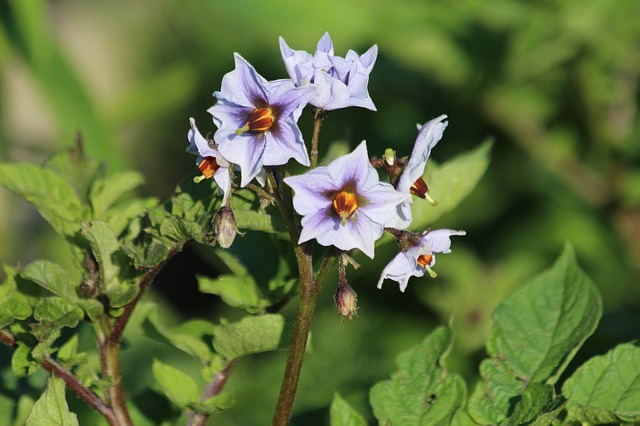 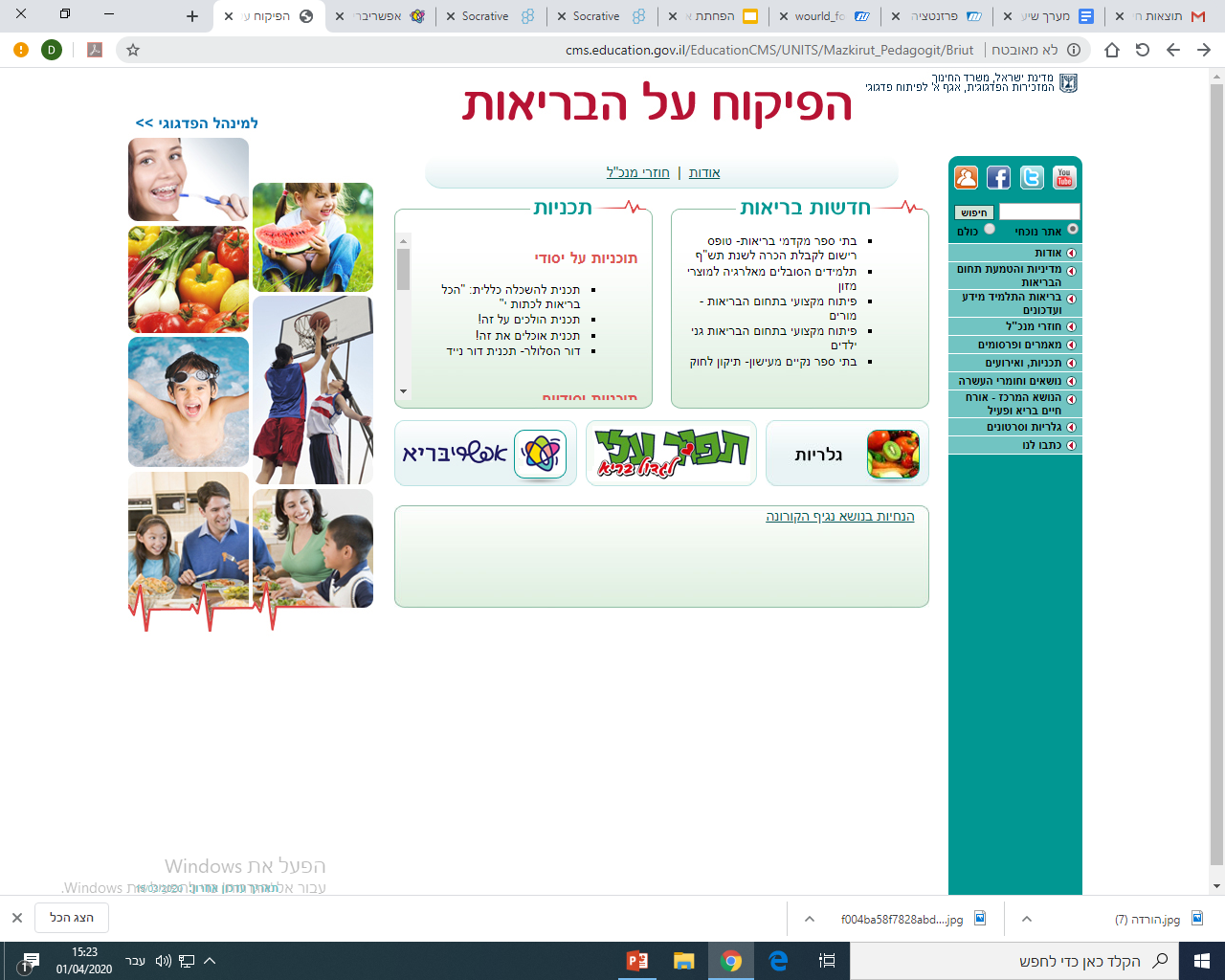 כיתבו לנו
השימוש ביצירות במהלך שידור זה נעשה לפי סעיף 27א לחוק זכות יוצרים, תשס"ח-2007.אם הינך בעל הזכויות באחת היצירות, באפשרותך לבקש מאיתנו לחדול מהשימוש ביצירה, זאת באמצעות פנייה לדוא"ל  rights@education.gov.il